ПРОМЕЖУТОЧНЫЙ ОТЧЁТ 
по реализации программы дополнительного образования в рамках инновационной площадки «Дополнительное образование и социализация детей с инвалидностью в дистанционном обучении»
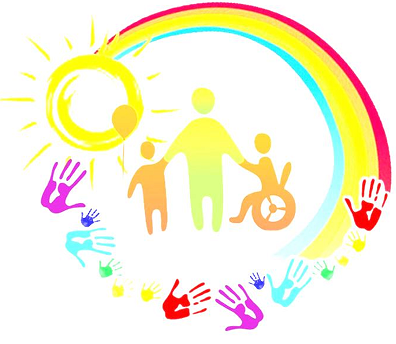 Цель:  Адаптация обучающихся к условиям социальной и природной среды в рамках инновационной площадки через программы  дополнительного образования.
Отчётный период: сентябрь – декабрь 2023 год.
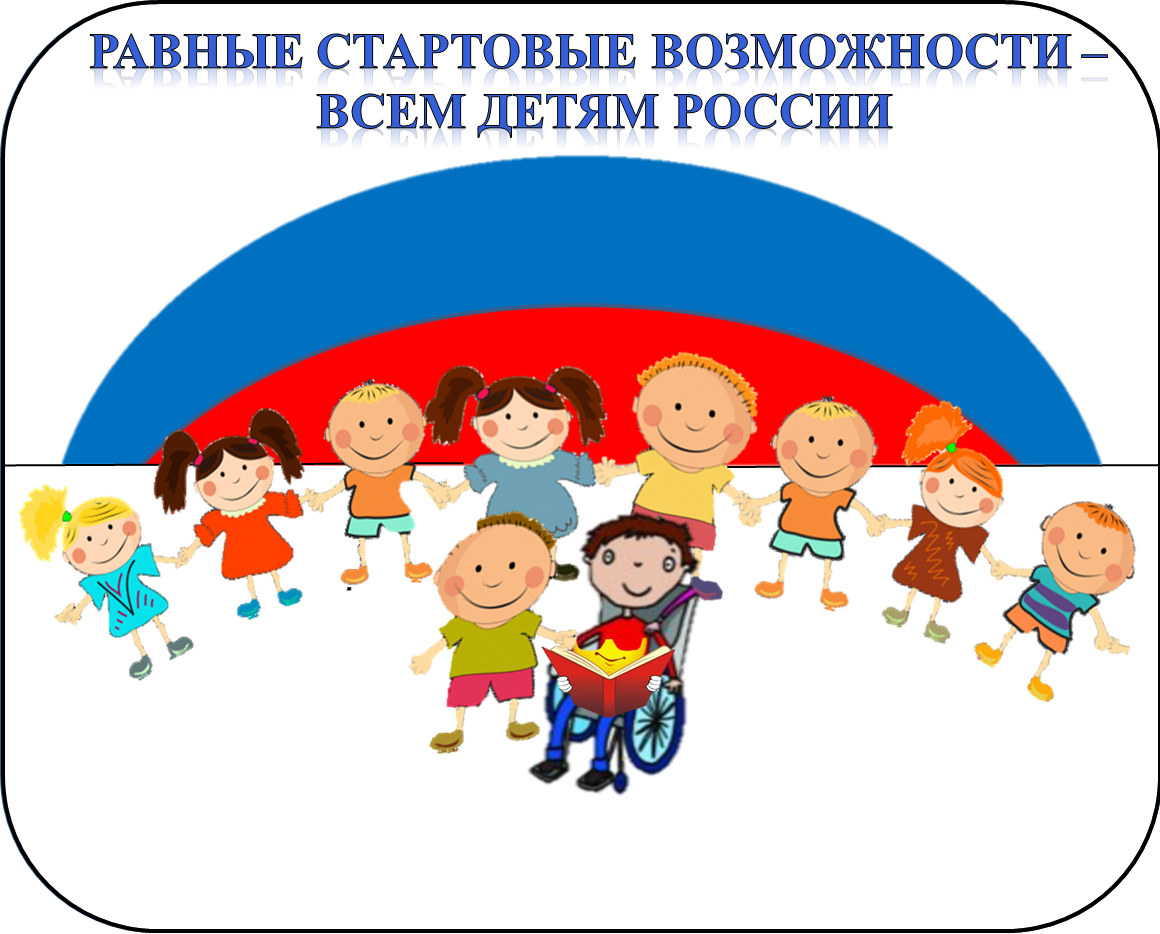 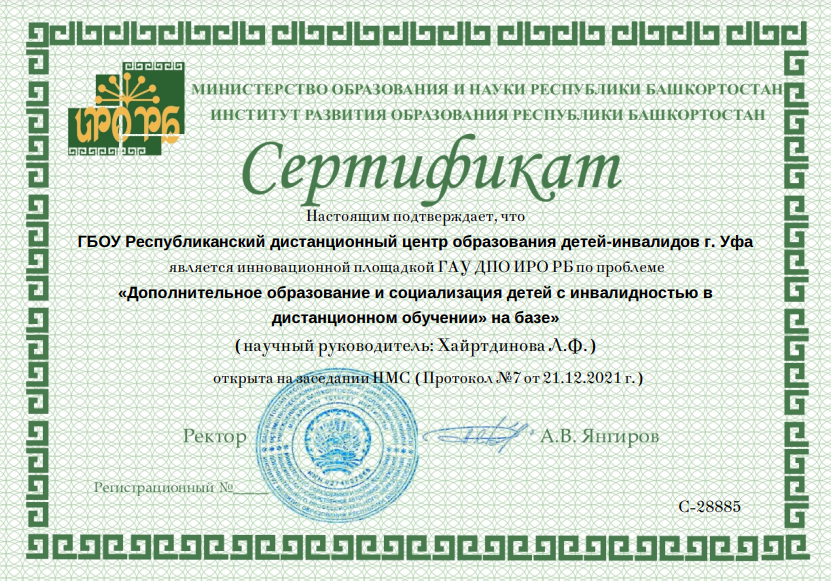 «Родной край - Биштөйәк»
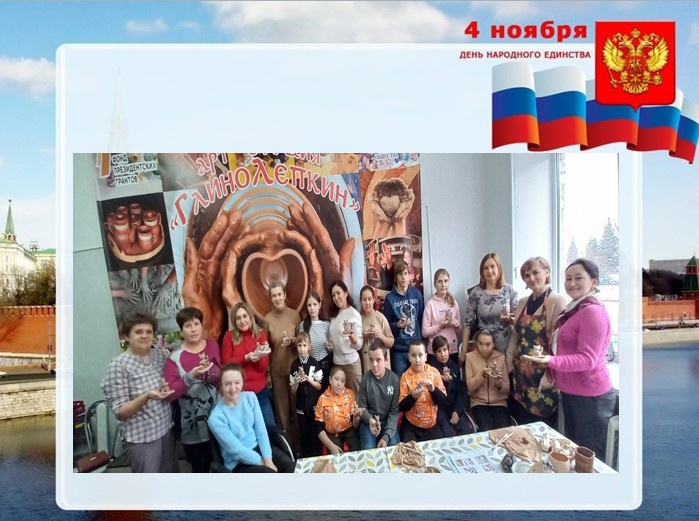 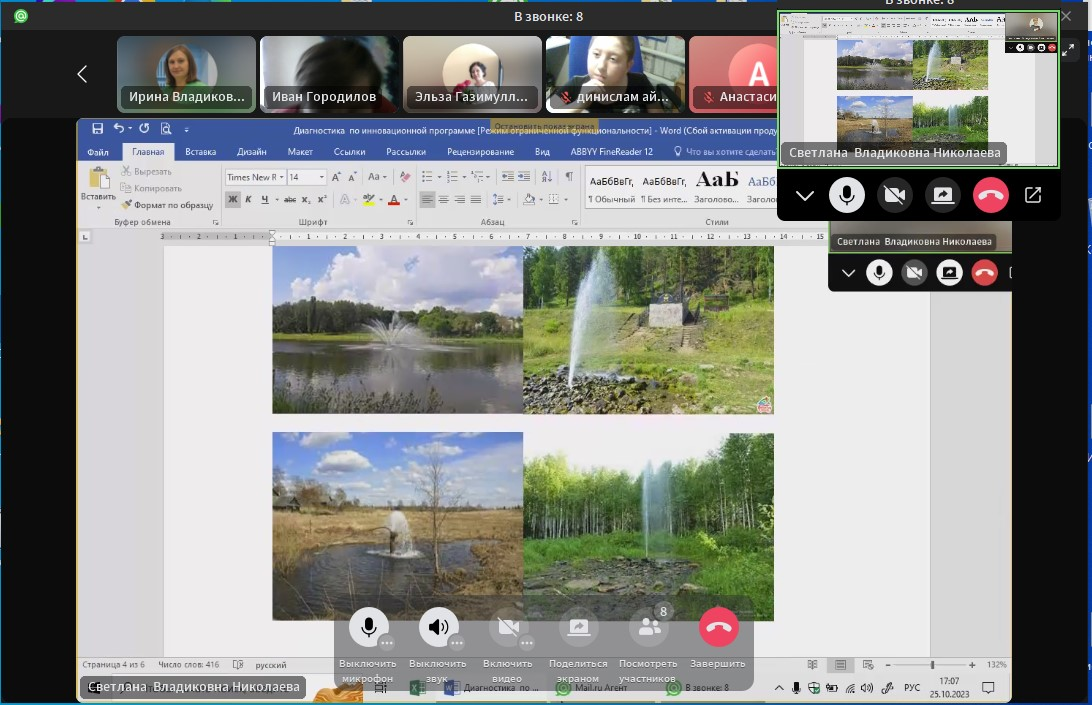 «Родной край - Биштөйәк»
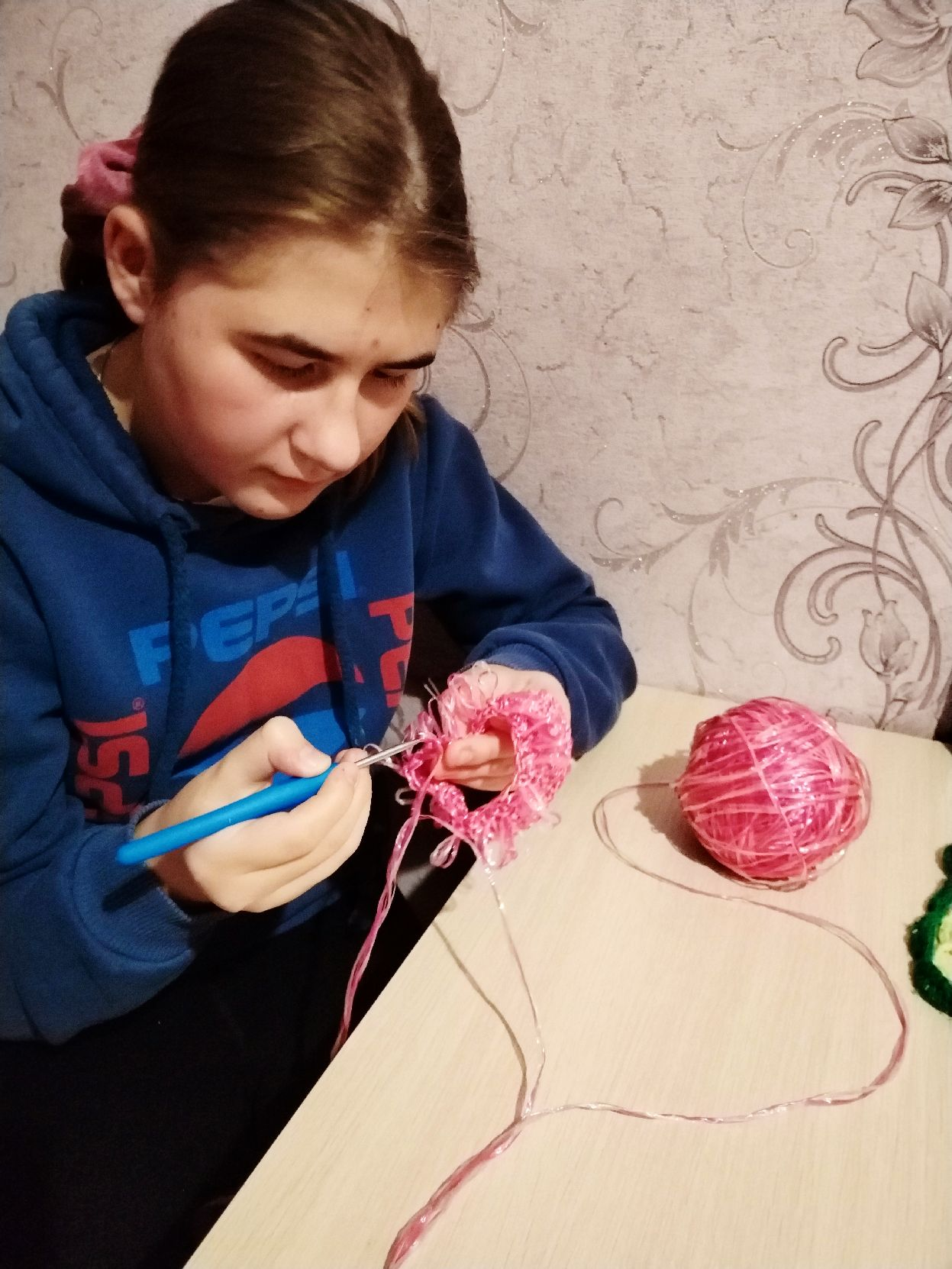 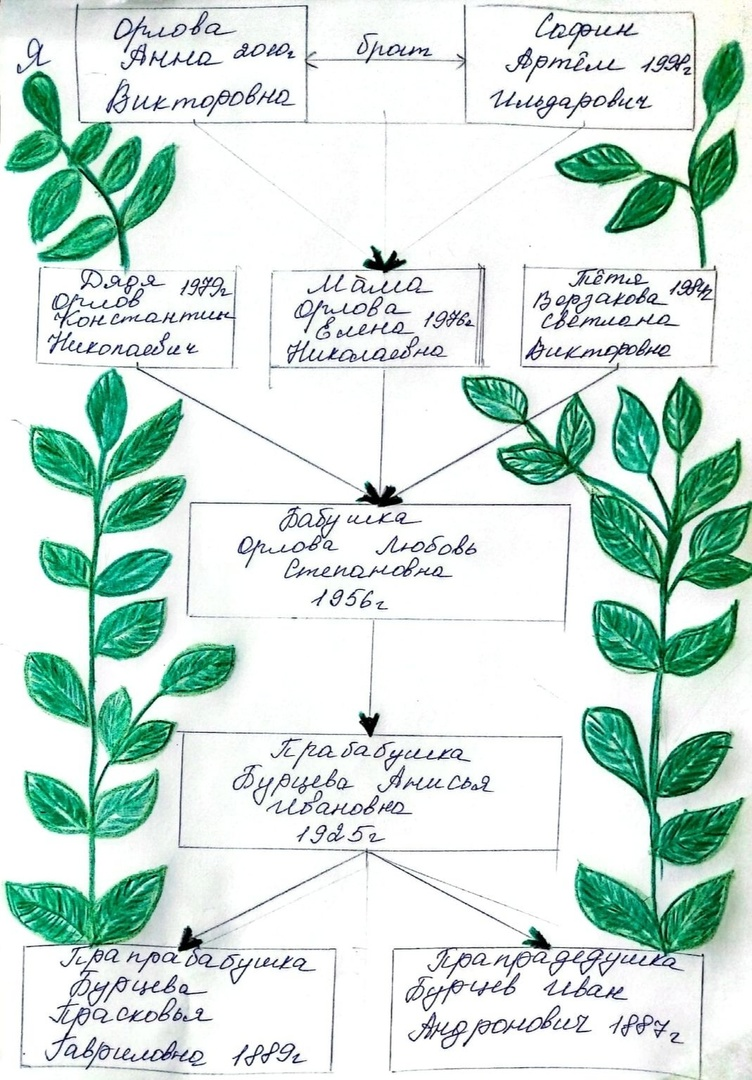 Участники кружка приобрели такие положительные качества, как заинтересованность, целеустремленность, любознательность, старательность и усидчивость.
"Мир своими глазами"
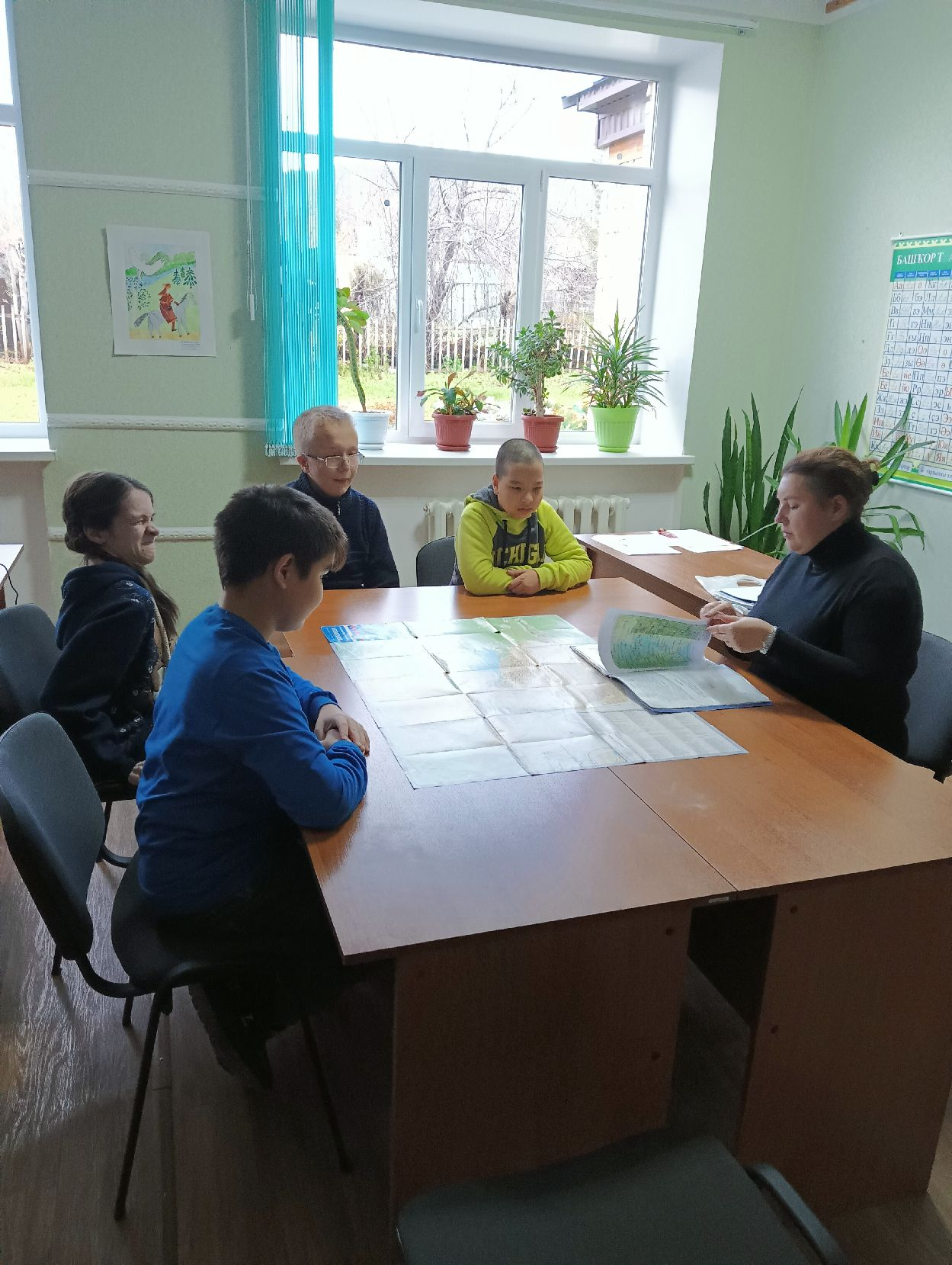 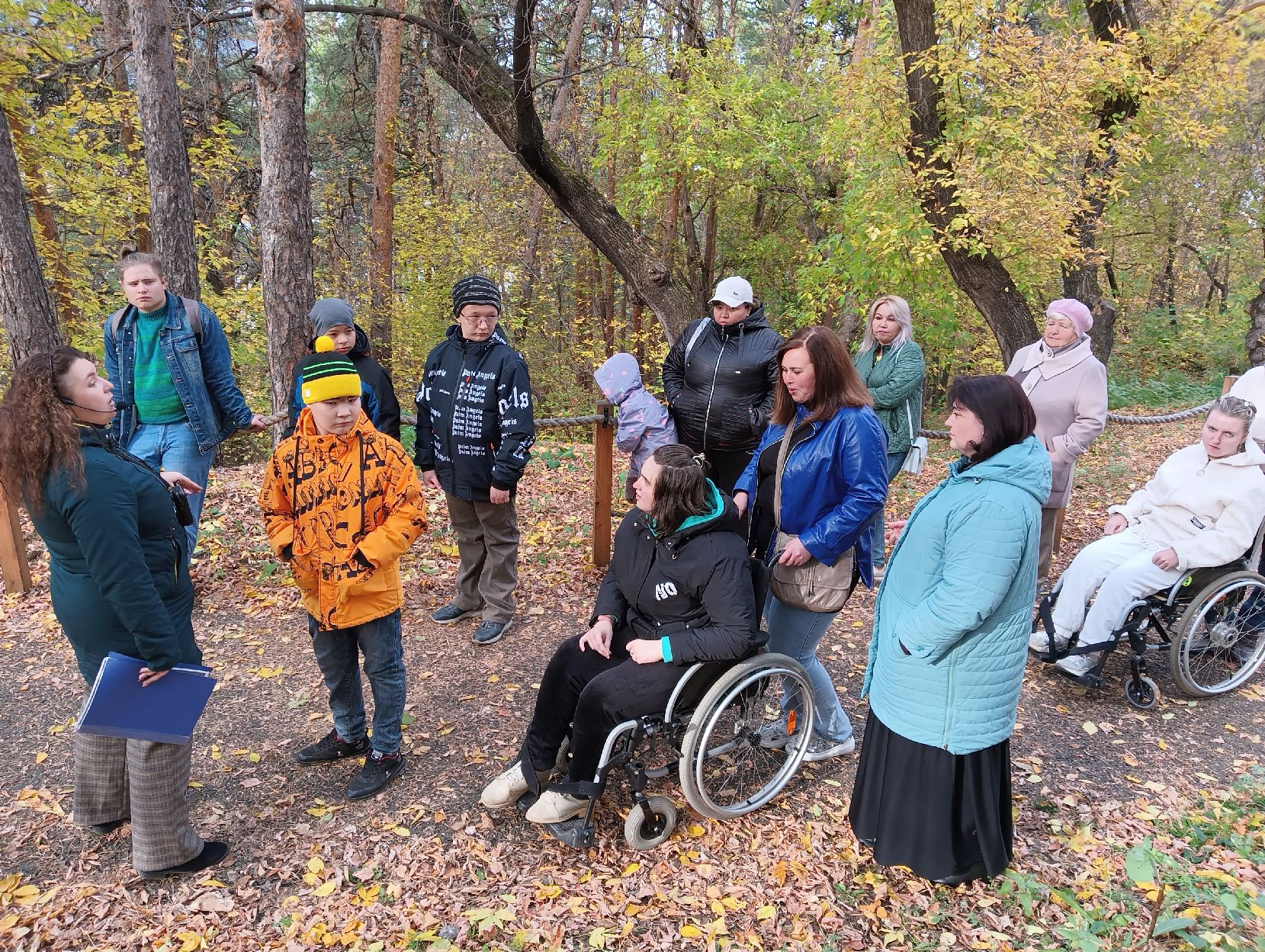 "Мир своими глазами"
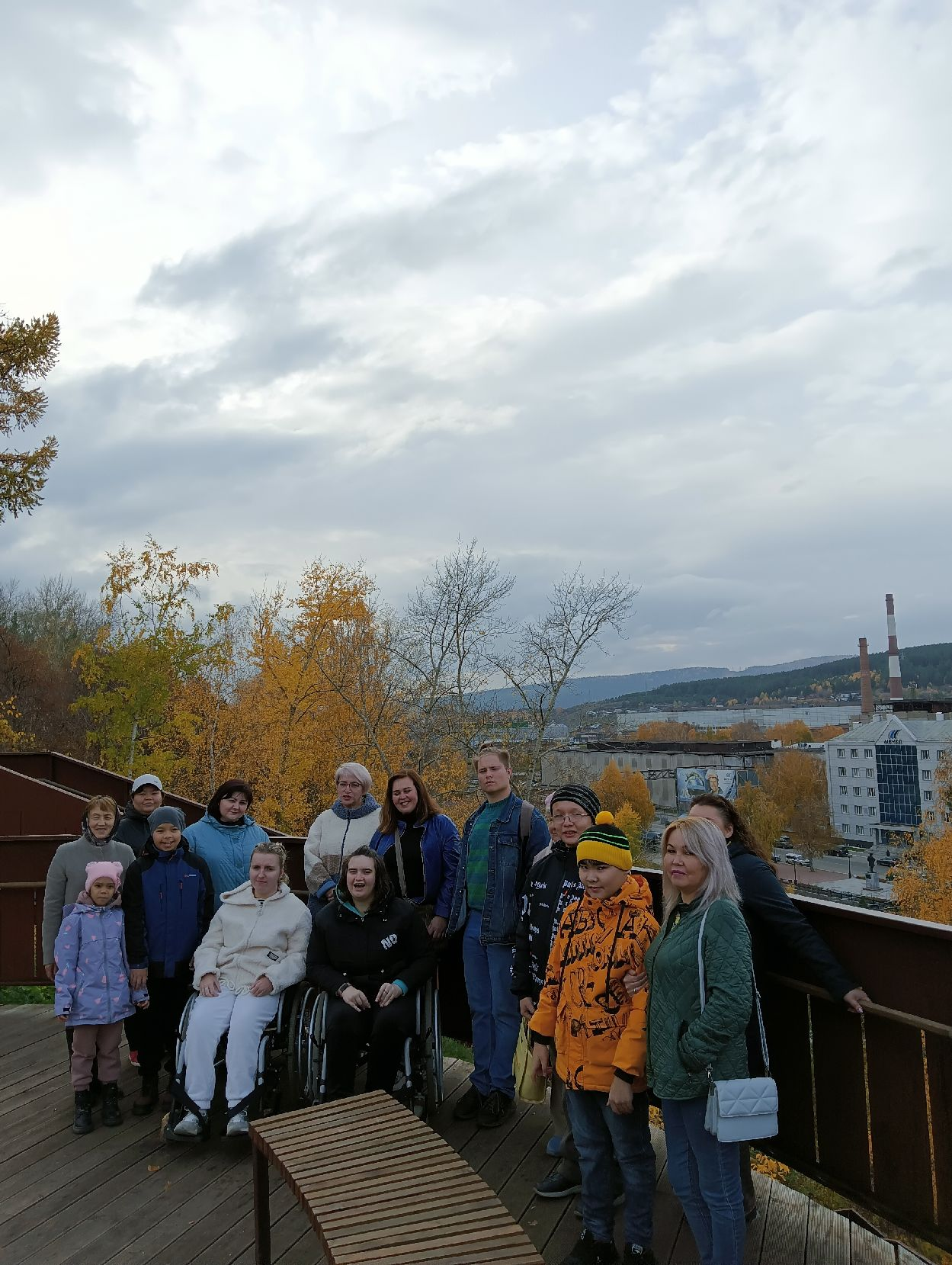 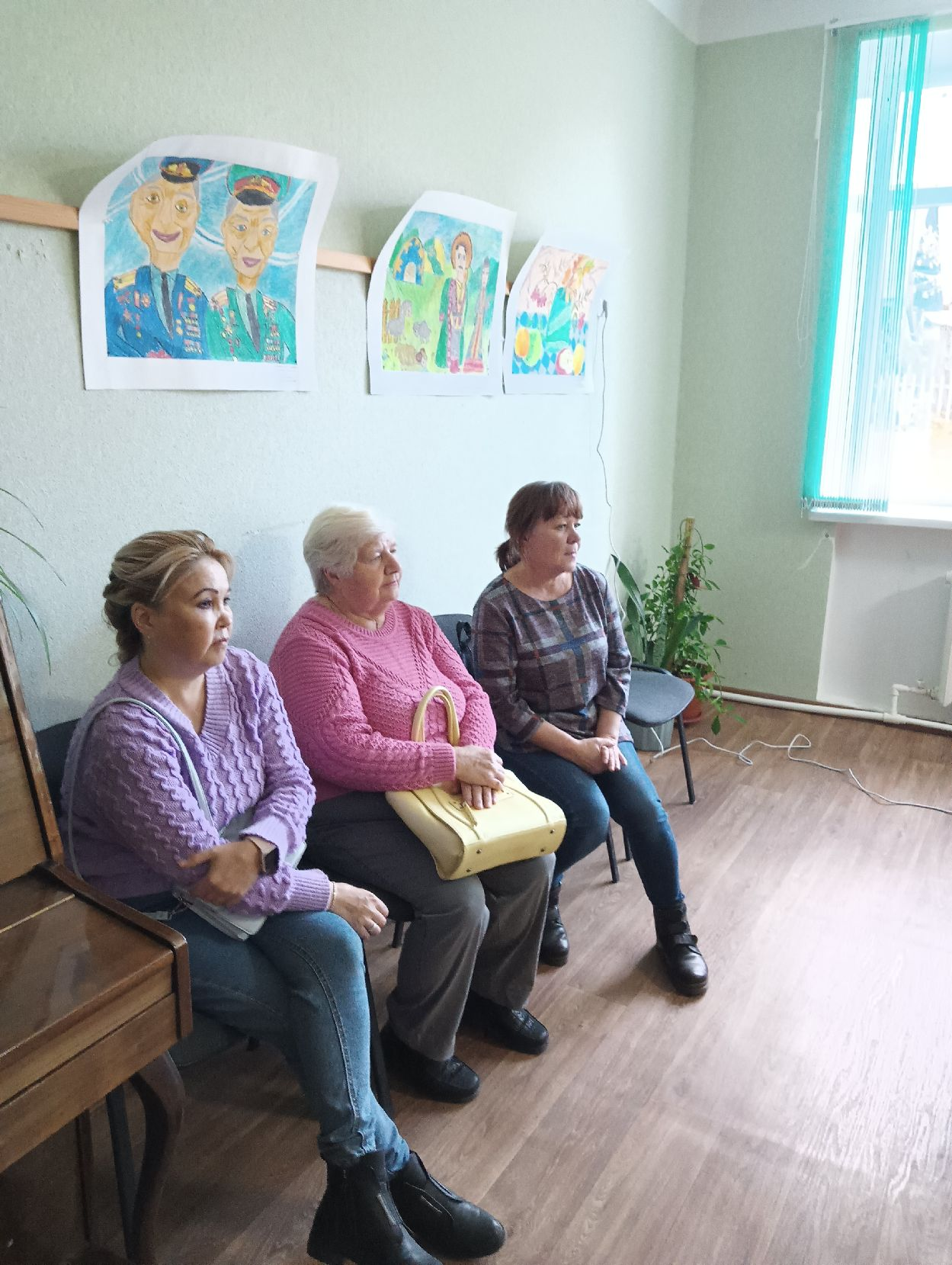 Во время экскурсий учащиеся с большим интересом принимали участие в беседе с экскурсоводом. На занятиях узнали много нового и интересного о своем родном городе.
Медиамастерская, мультстудия «Сами с усами»
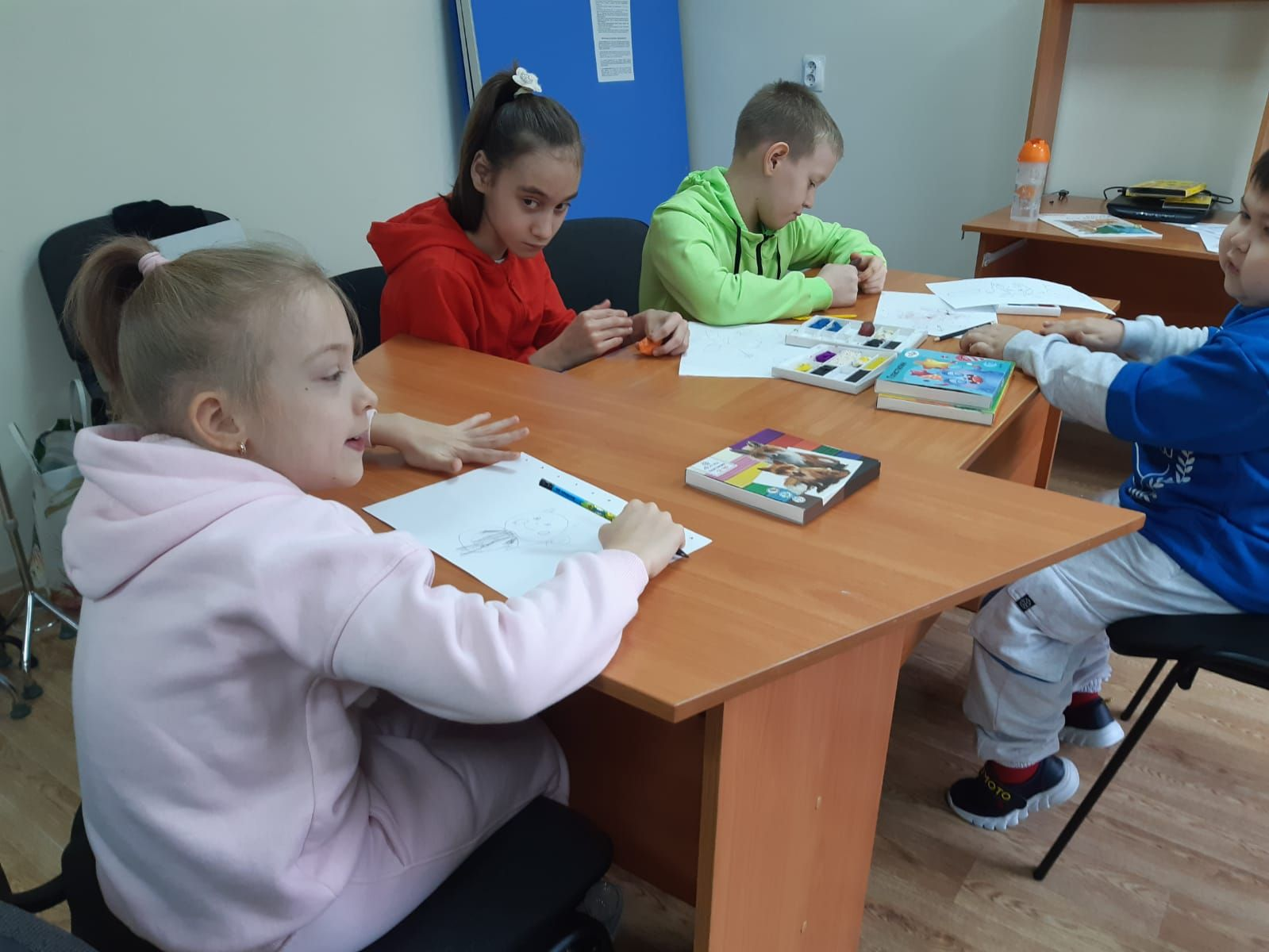 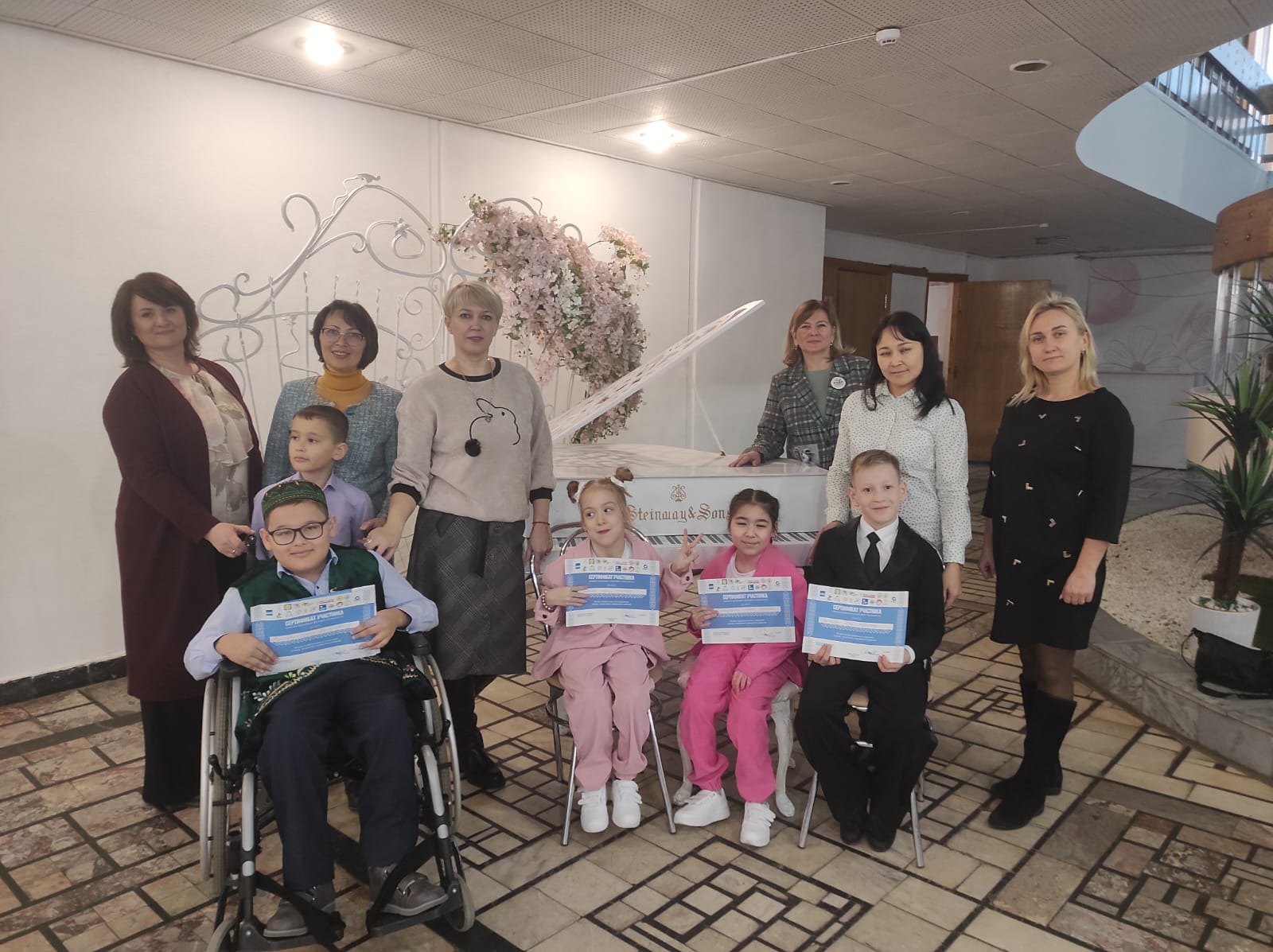 Медиамастерская, мультстудия «Сами с усами»
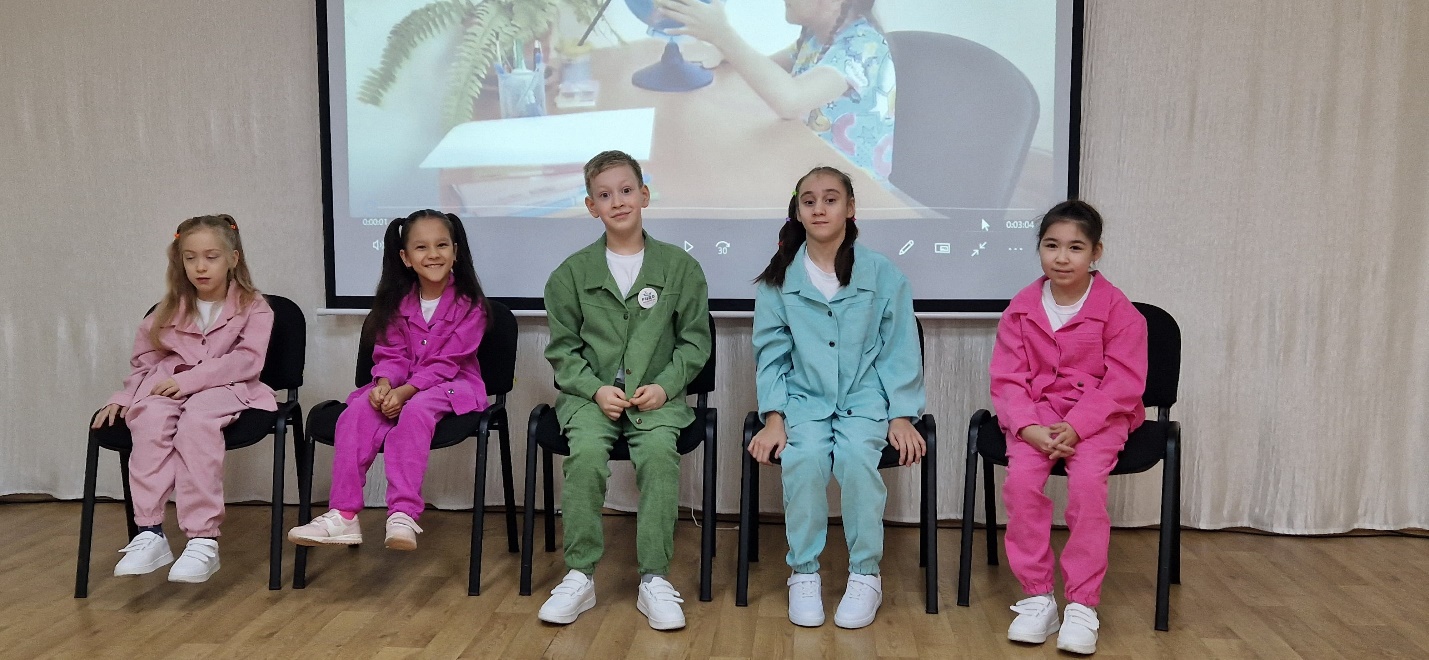 Интересен сам процесс исполнения песен, процесс сьемок эпизодов по раскадровке, видеть, как оживают картинки, общение учеников друг с другом, как они работают в команде.
«Юный гроссмейстер»
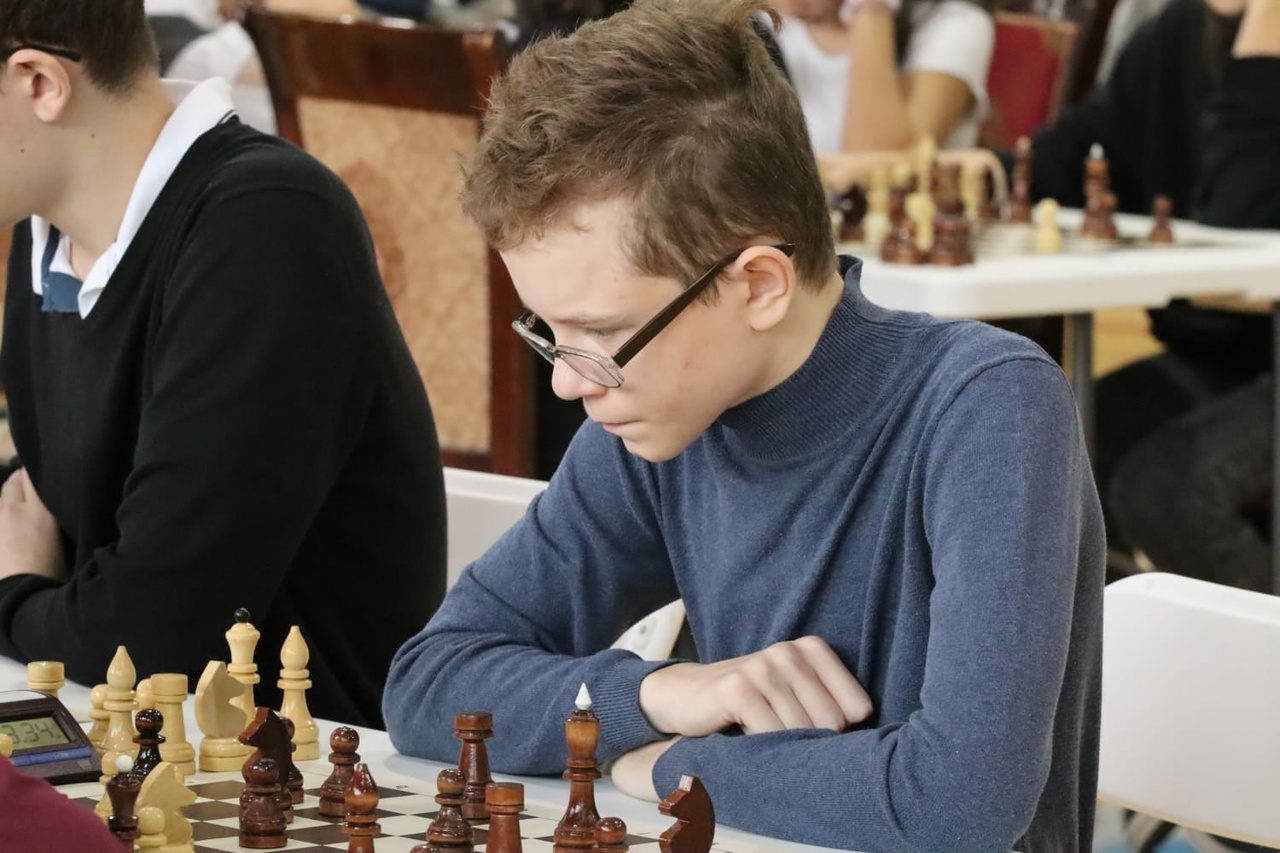 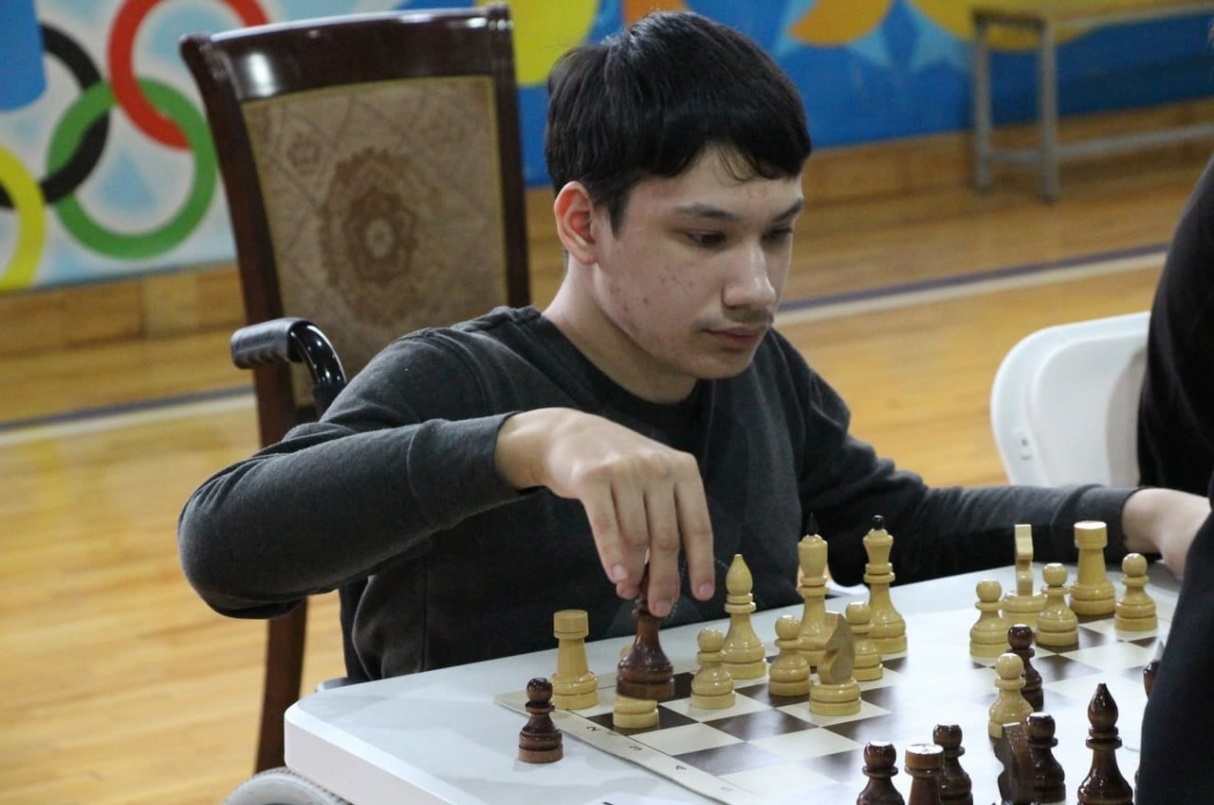 «Юный гроссмейстер»
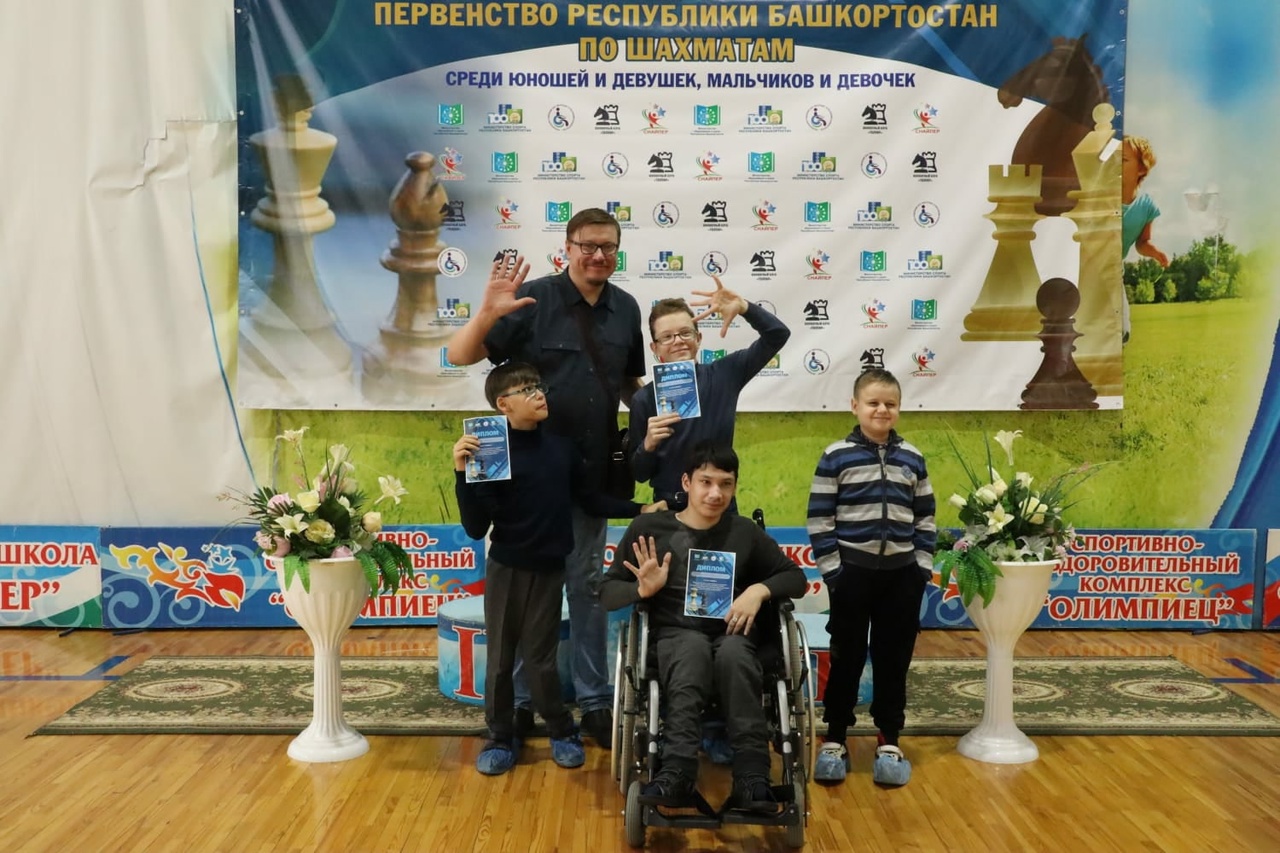 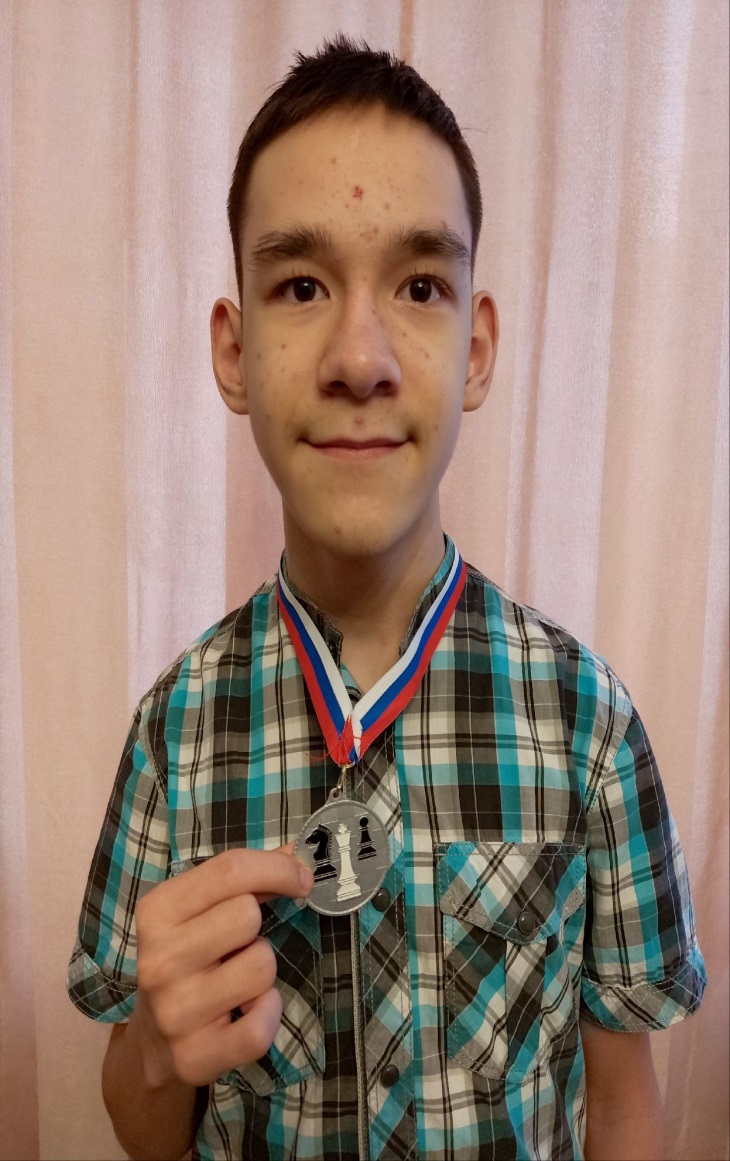 Ребята учились образному и логическому мышлению, выстраиванию стратегии и тактики своих действий, принимать рациональные  решения и отвечать за них, добиваться цели с помощью шахматно-задачной технологии И.Г. Сухина.
«Театралы»
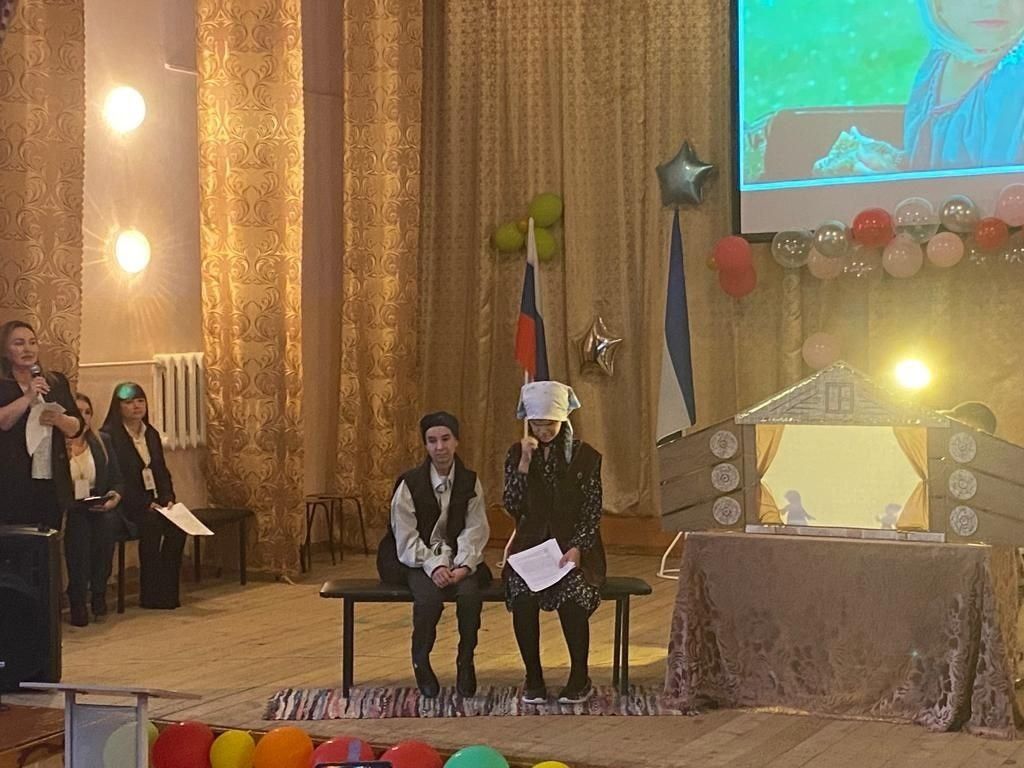 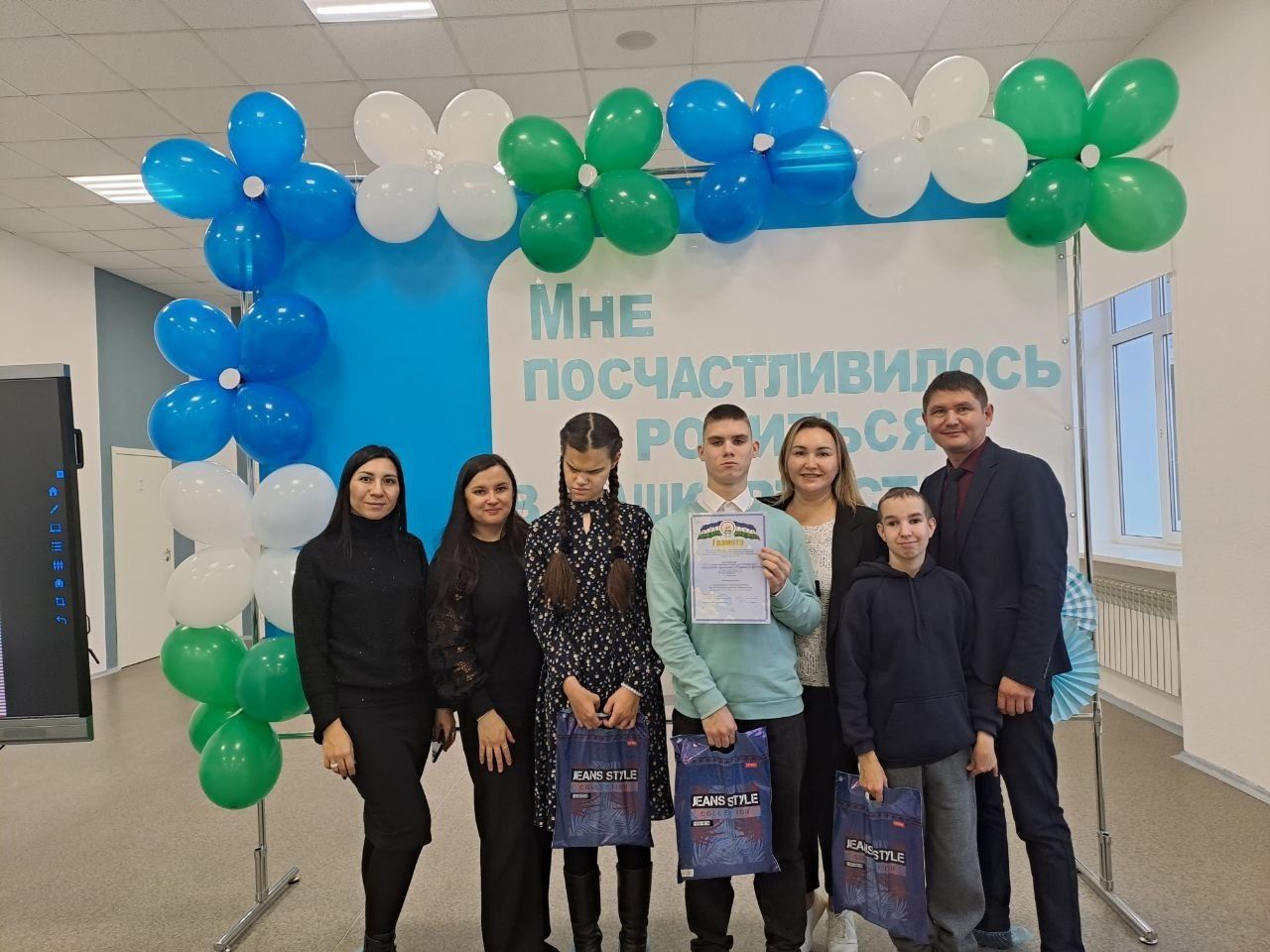 «Театралы»
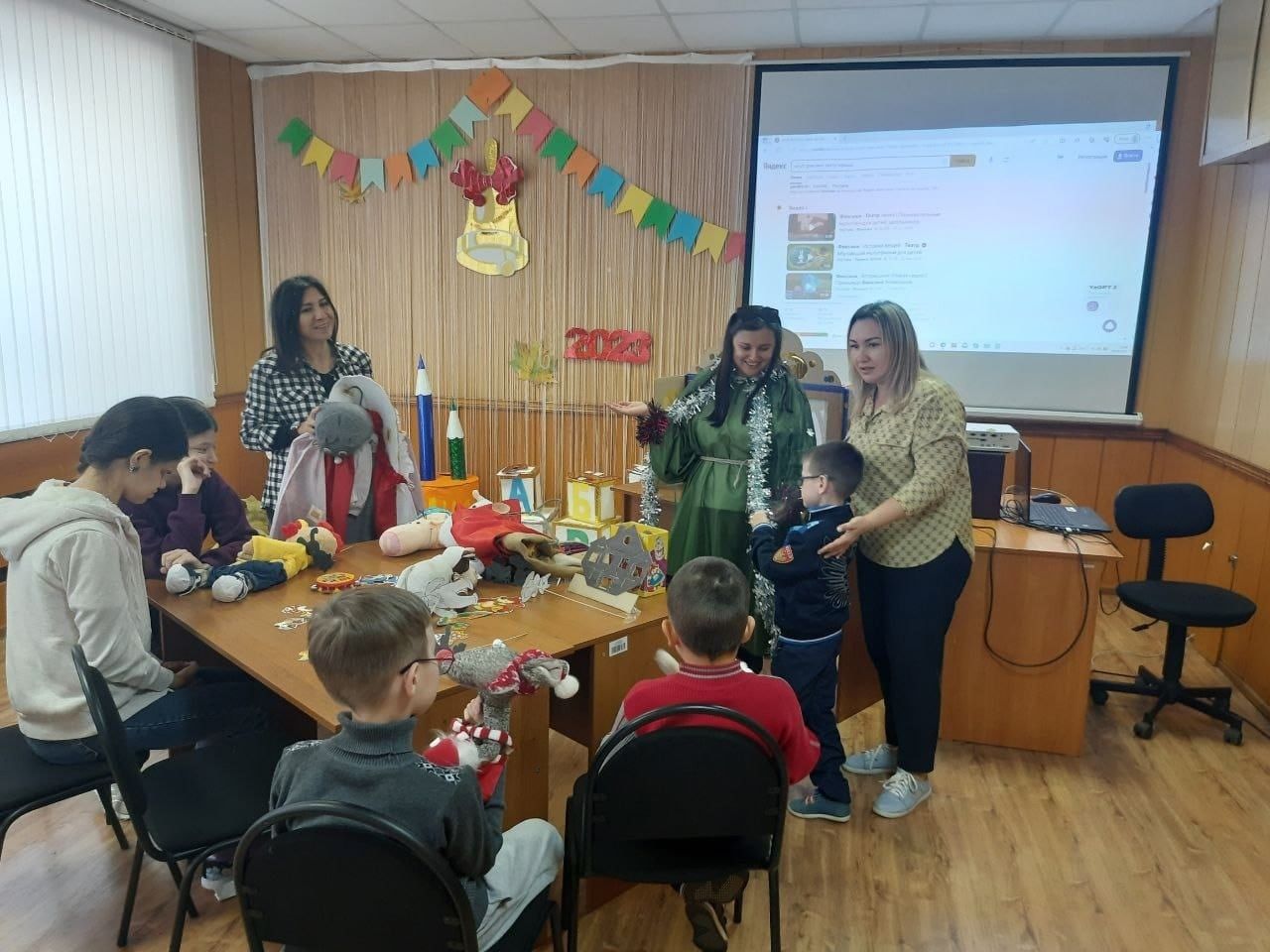 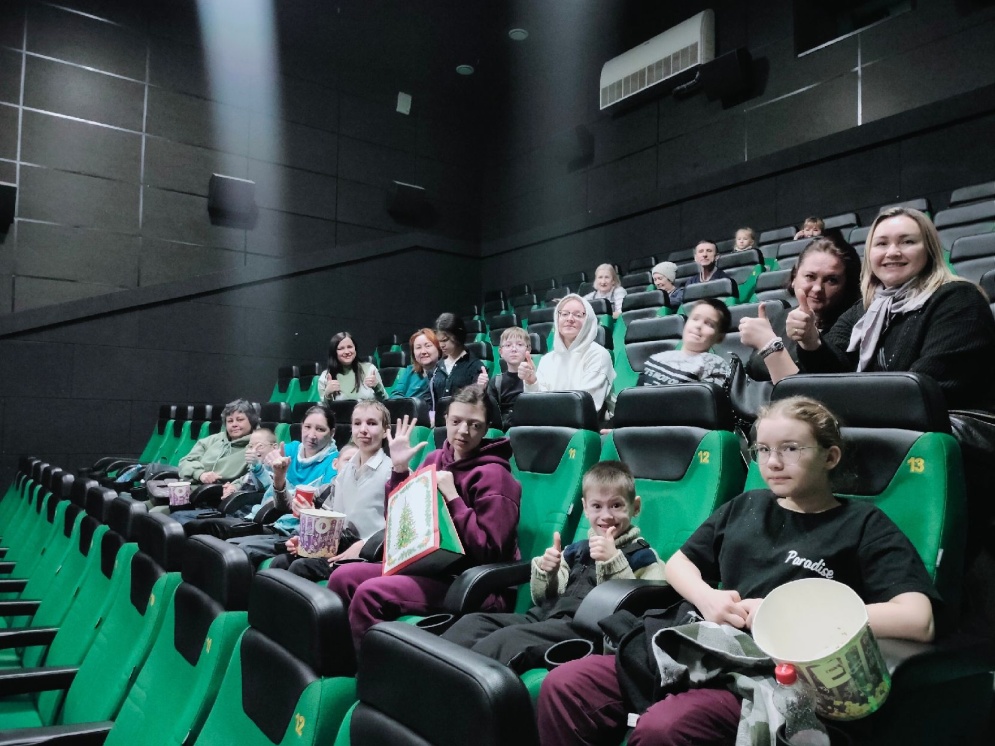 Через активное внедрение театральной деятельности в их жизнь,  наши ученики развивают речь, память, творческую инициативу, эстетический вкус и широкий творческий потенциал.
«RoboStar»
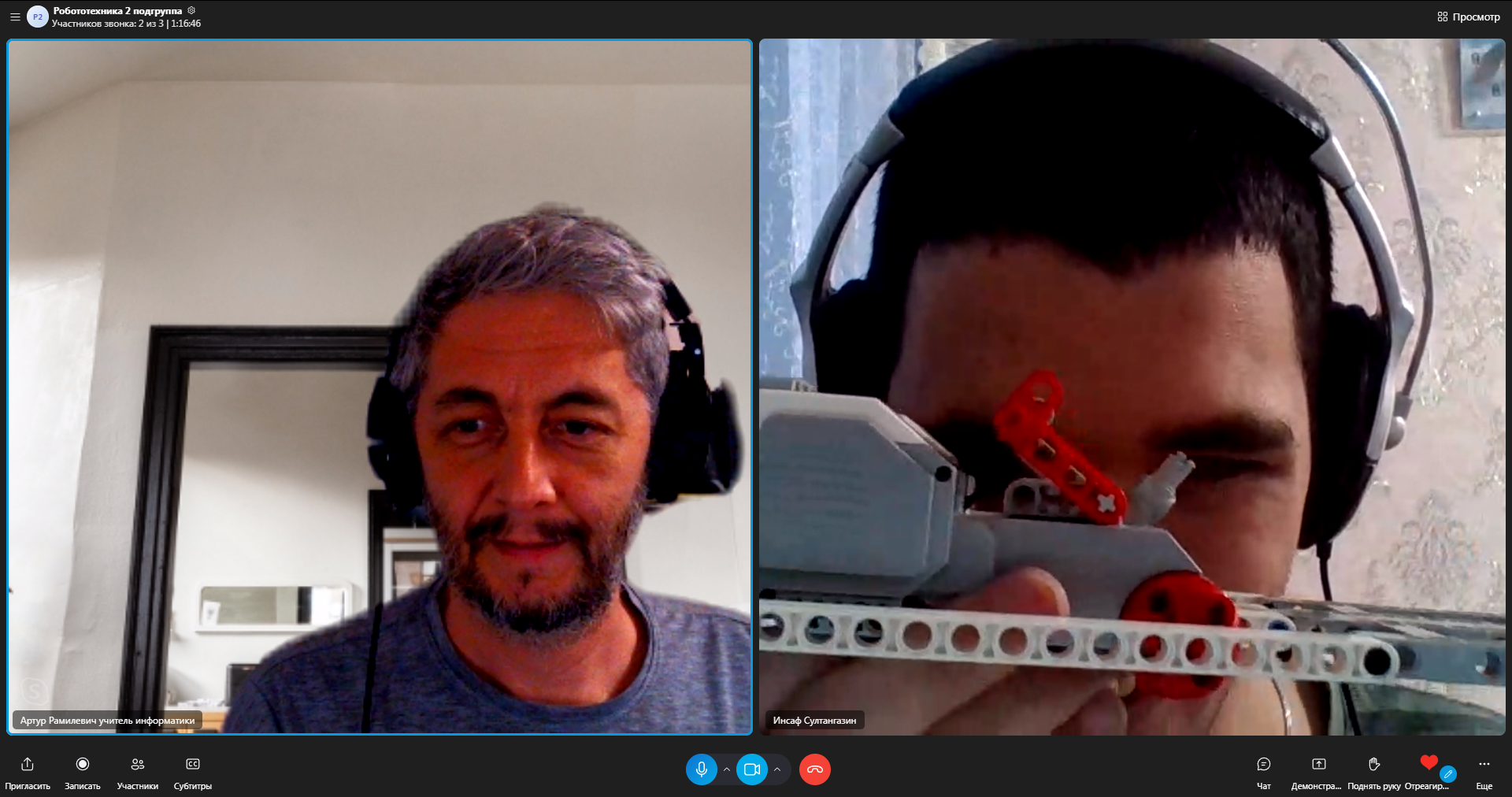 «RoboStar»
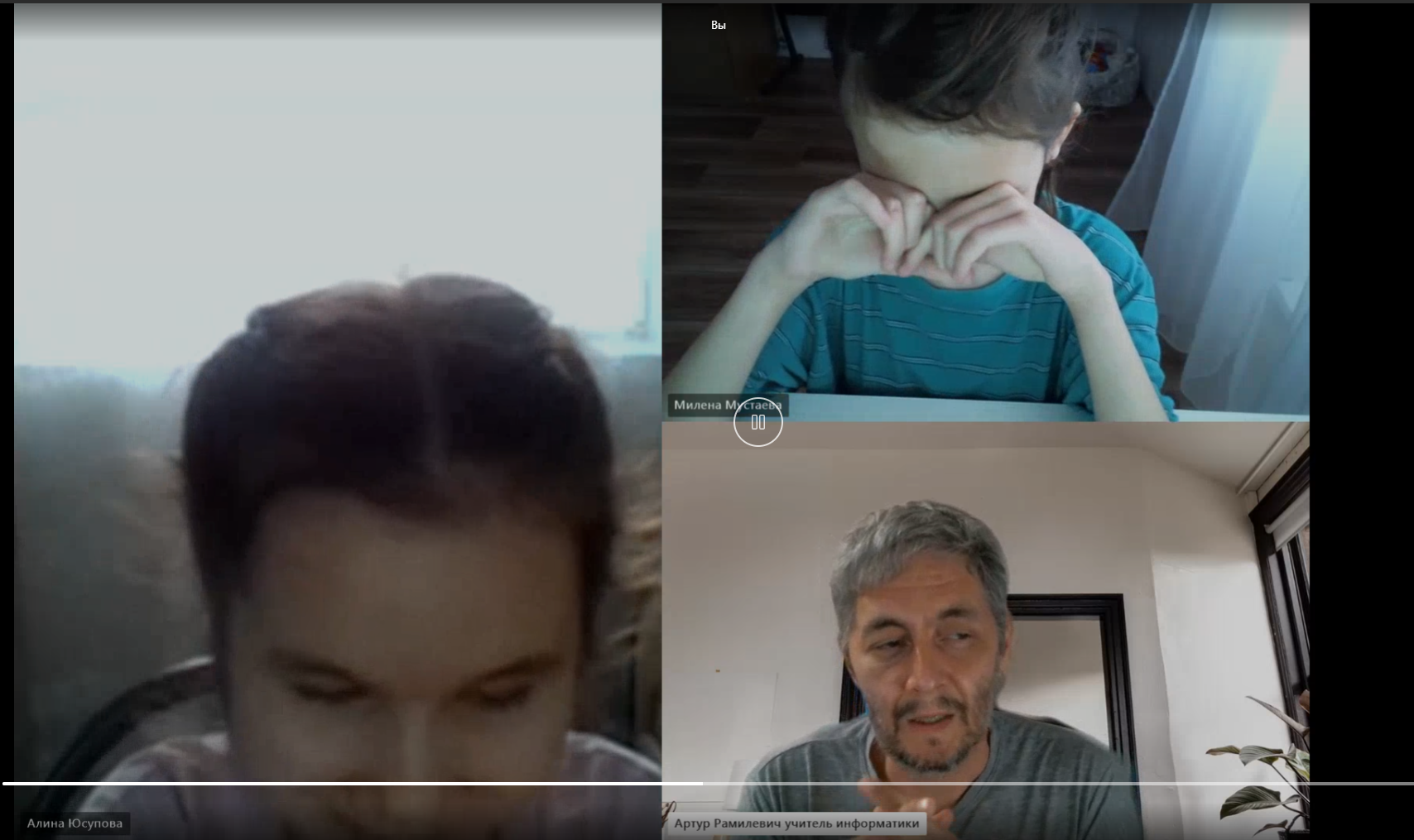 Ребята на занятиях вместе решают задачи, выполняют задания, подсказывают друг другу и делятся опытом. У них есть большое желание собирать, конструировать роботы.
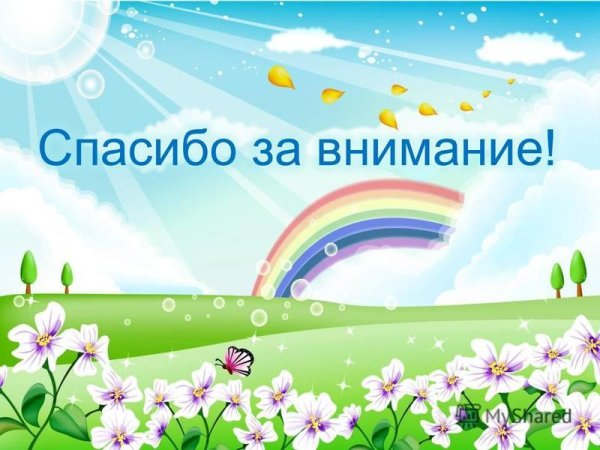